Fundamentals of Sensation and Perception
Speech
Erik Chevrier
October 28th, 2015
Video
Tom Thum: Orchestra in my Mouth


Michael Tilson Thomas: Music and Emotion Through Time
Victor Wooten: Music as a Language
Revised Course Schedule
October 26 & 28		Perceiving Speech and Music  		Chapter 11		
November 2		Group Project – Preliminary Assessment Due
November 4 & 9 	Light and the Eyes			Chapter 2
November 11 & 16 	Visual Brain				Chapter 3
November 18 & 23 	Recognizing Visual Objects 		Chapter 4	
November 25 		Group Project & Revision for Exam
November 30 	         	Final Exam
						
Dec 2,7 & 8		Class Presentations
The Sound of Speech
Phonemes 
Basic sounds of a language
International Phonetic Alphabet (IPA)
Each symbol stands for a different speech sound
Production of Speech
Production of Speech - Producing Vowels
Relatively unrestricted airflow

Formant
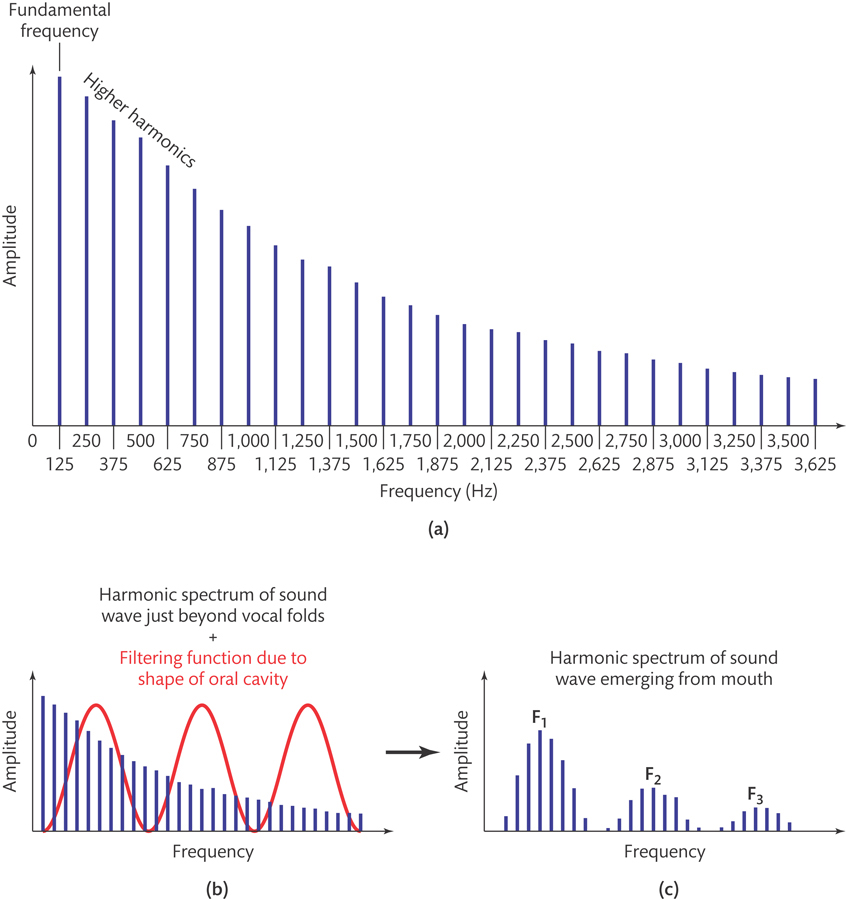 Production of Speech - Producing Consonants
Place of articulation – place of restriction 
Manner of articulation – nature of restriction
Voicing – voice or voiceless
Pit
Bit

Tip
Dip

Fine
Vine

Sip
Zip

Kit
Get

Ship
Vision

Thick 
Them
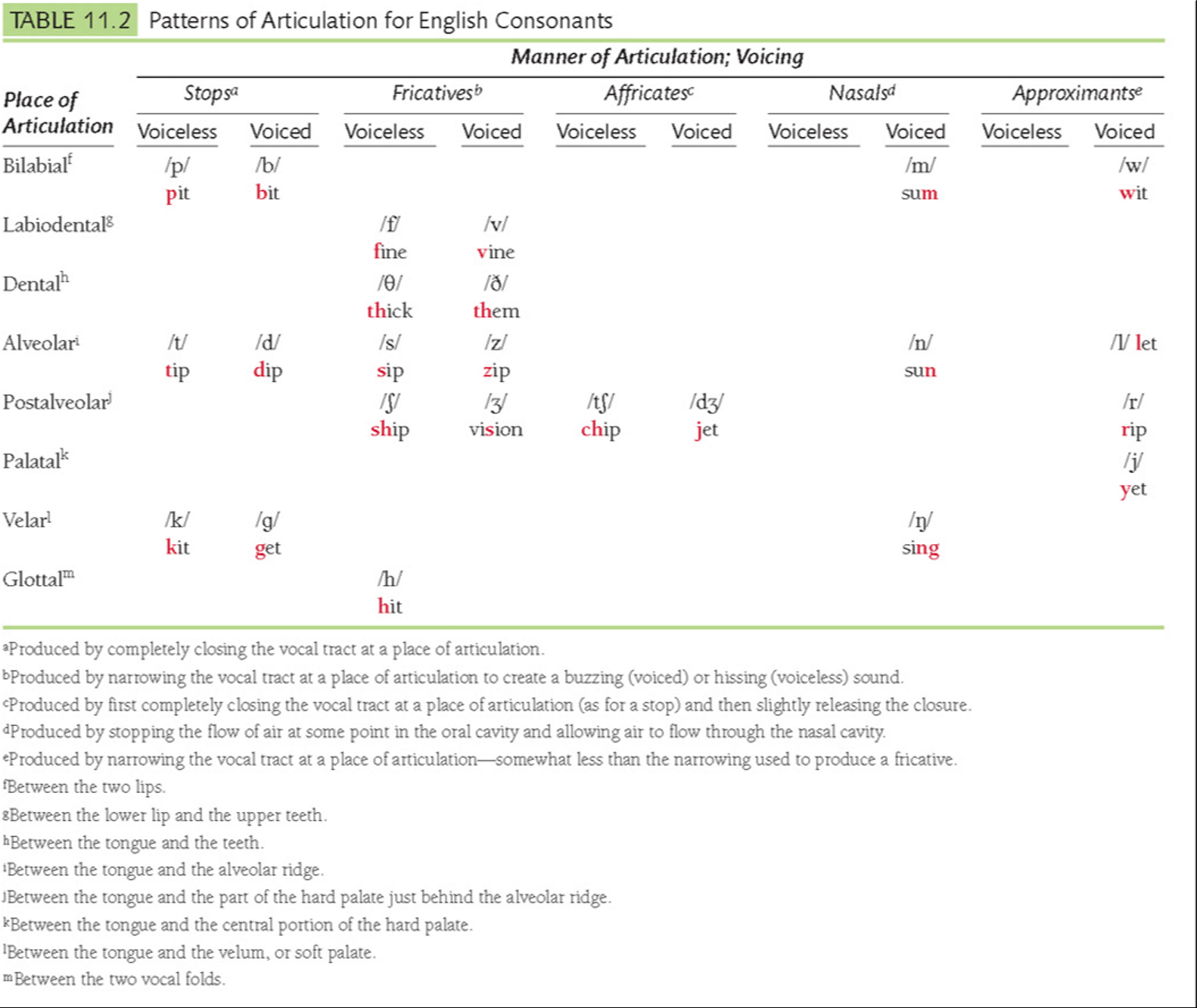 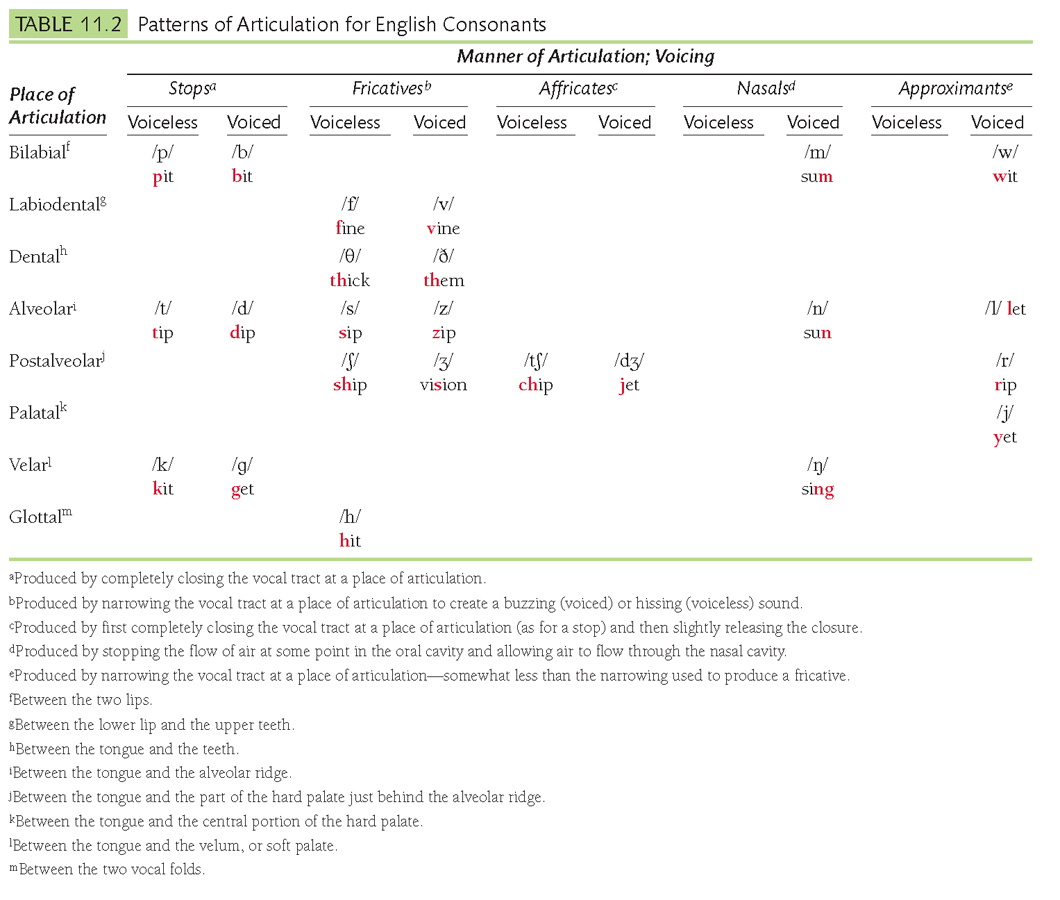 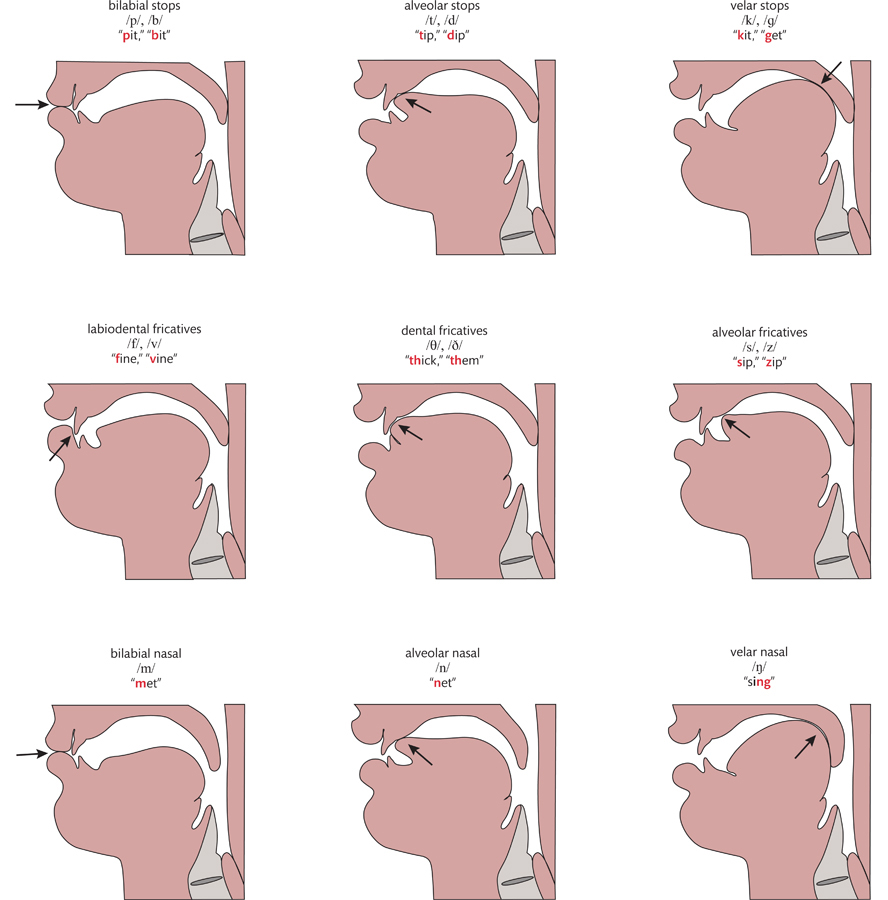 Perceiving the Sound of Speech
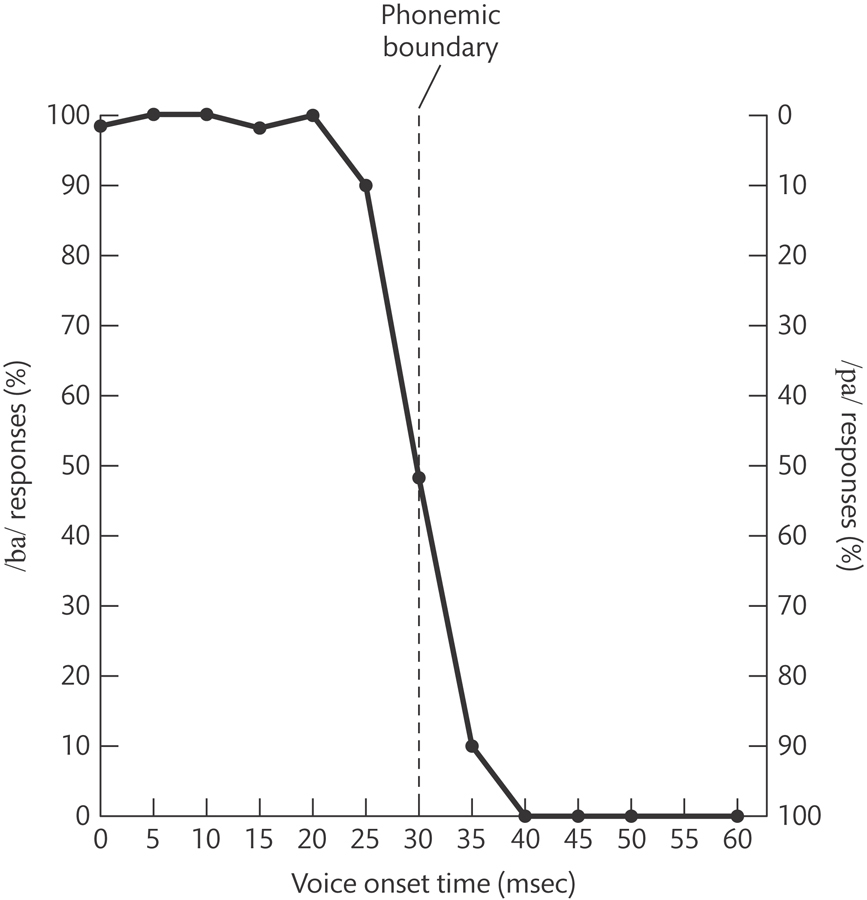 Coarticulation and Perceptual Consistency
Categorical Perception of Phonemes
Phonemic boundary
Vision and Speech Perception
McGurk Effect
Knowledge and Speech Perception
Probability of sequences & context
Word segmentation & Perceptual completion
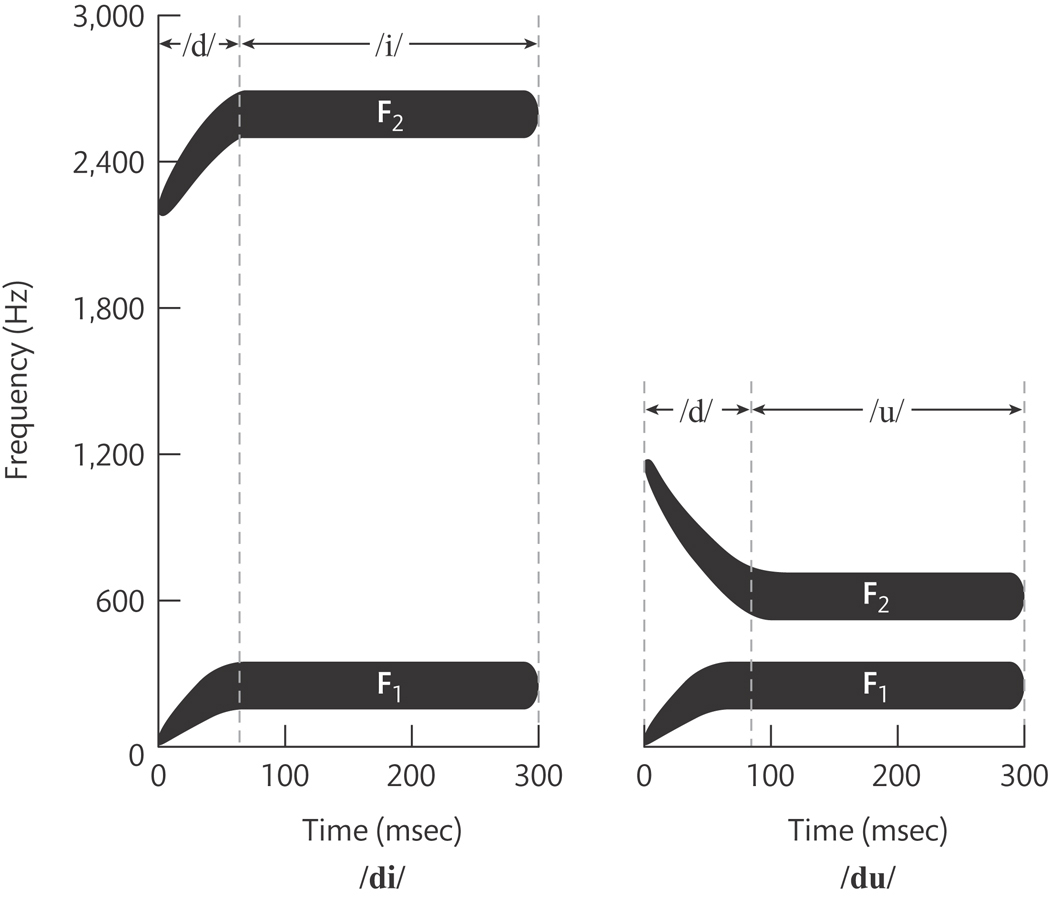 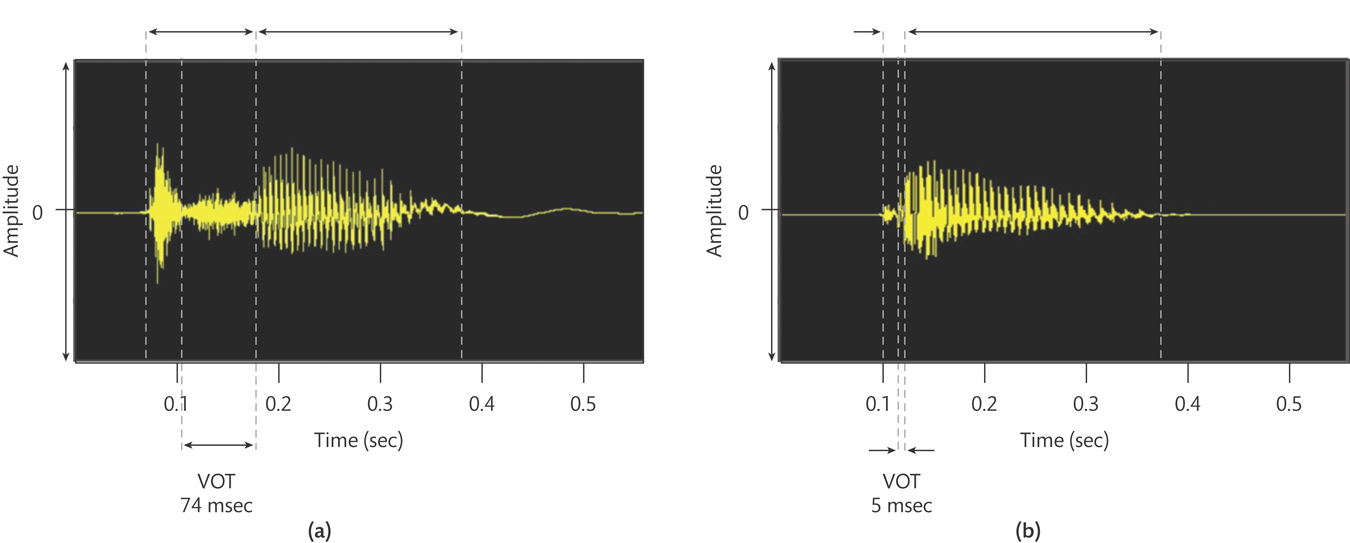 Neural Basis of Speech Perception and Production
Questions?